Ch 4 Muscular & Nervous TissueTissue Repair
© 2016 Pearson Education, Inc.
4.4  Muscle Tissue
Highly vascularized
Responsible for most types of movement
Muscle cells possess myofilaments made up of actin and myosin proteins that bring about contraction
Three types of muscle tissues:
Skeletal muscle
Cardiac muscle
Smooth muscle
© 2016 Pearson Education, Inc.
Skeletal Muscle
Cells have bands (striations)
nuclei lie outside cells
voluntary
loc-- attached to bones
Skeletal Muscle
Skeletal muscle tissue
Attached to and causes movement of bones
Also called voluntary muscle
Skeletal muscles can be consciously controlled
Cells are called muscle fibers
Contain multiple nuclei
Appear striated or banded
© 2016 Pearson Education, Inc.
Figure 4.9a Muscle tissues.
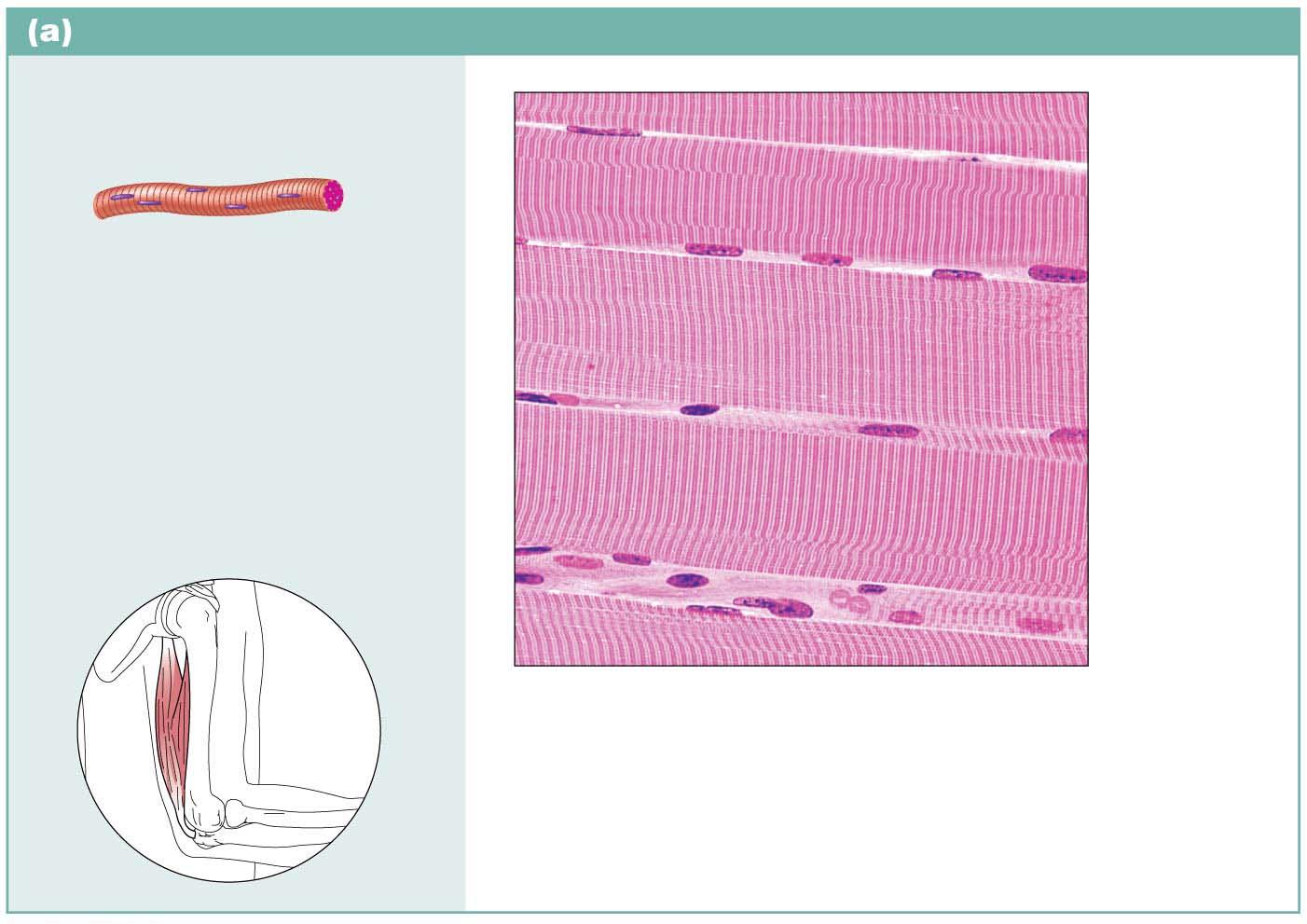 Skeletal muscle
Description: Long, cylindrical,
multinucleate cells; obvious
striations.
Part of
muscle
fiber (cell)
Function: Voluntary movement;
locomotion; manipulation of the
environment; facial expression;
voluntary control.
Nuclei
Location: In skeletal muscles
attached to bones or
occasionally to skin.
Striations
Photomicrograph: Skeletal muscle (440×).
Notice the obvious banding pattern and the
fact that these large cells are multinucleate.
© 2016 Pearson Education, Inc.
Cardiac Muscle
Cells greatly branched
contract without a stimulus
faint striations
involuntary
loc-- heart
Cardiac Muscle
Cardiac muscle tissue
Found only in walls of heart
Involuntary muscle
Like skeletal muscle, contains striations; but cells have only one nucleus
Cells can have many branches that join branches of other cardiac cells
Intercalated discs are special joints where cardiac cells are joined
© 2016 Pearson Education, Inc.
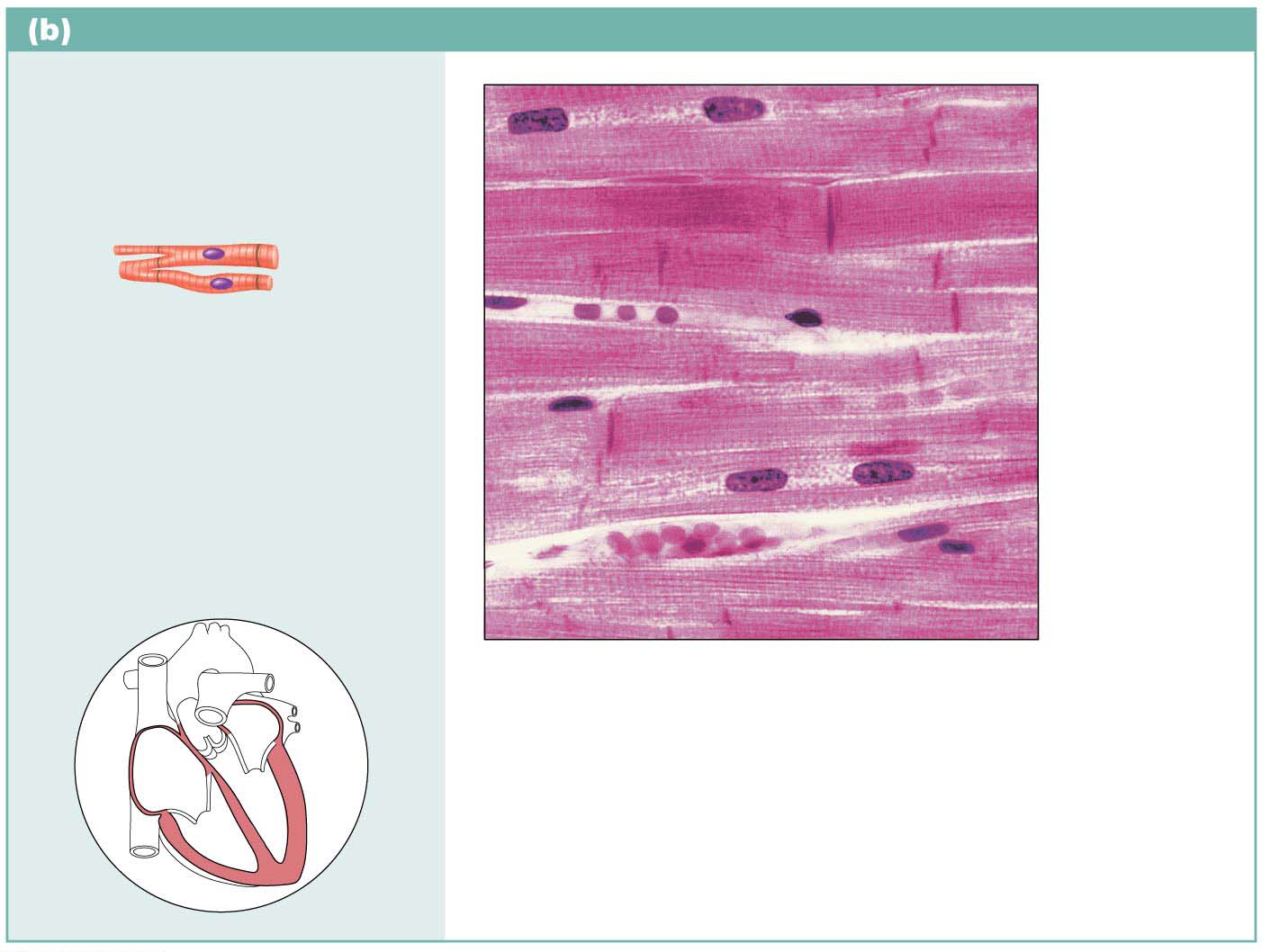 Cardiac muscle
Description: Branching,
striated, generally uninucleate
cells that interdigitate at
specialized junctions
(intercalated discs).
Intercalated
discs
Function: As it contracts,
it propels blood into the
circulation; involuntary control.
Striations
Nucleus
Location: The walls of the
heart.
© 2016 Pearson Education, Inc.
Photomicrograph: Cardiac muscle (475×);
notice the striations, branching of cells, and
the intercalated discs.
Smooth Muscle
Cells long and tapered
single nucleus per cell
not striated
involuntary
loc-- inner wall of organs
Smooth Muscle
Smooth muscle tissue
Found mainly in walls of hollow organs (other than heart)
Involuntary muscle
Has no visible striations
Spindle-shaped cells with one nucleus
© 2016 Pearson Education, Inc.
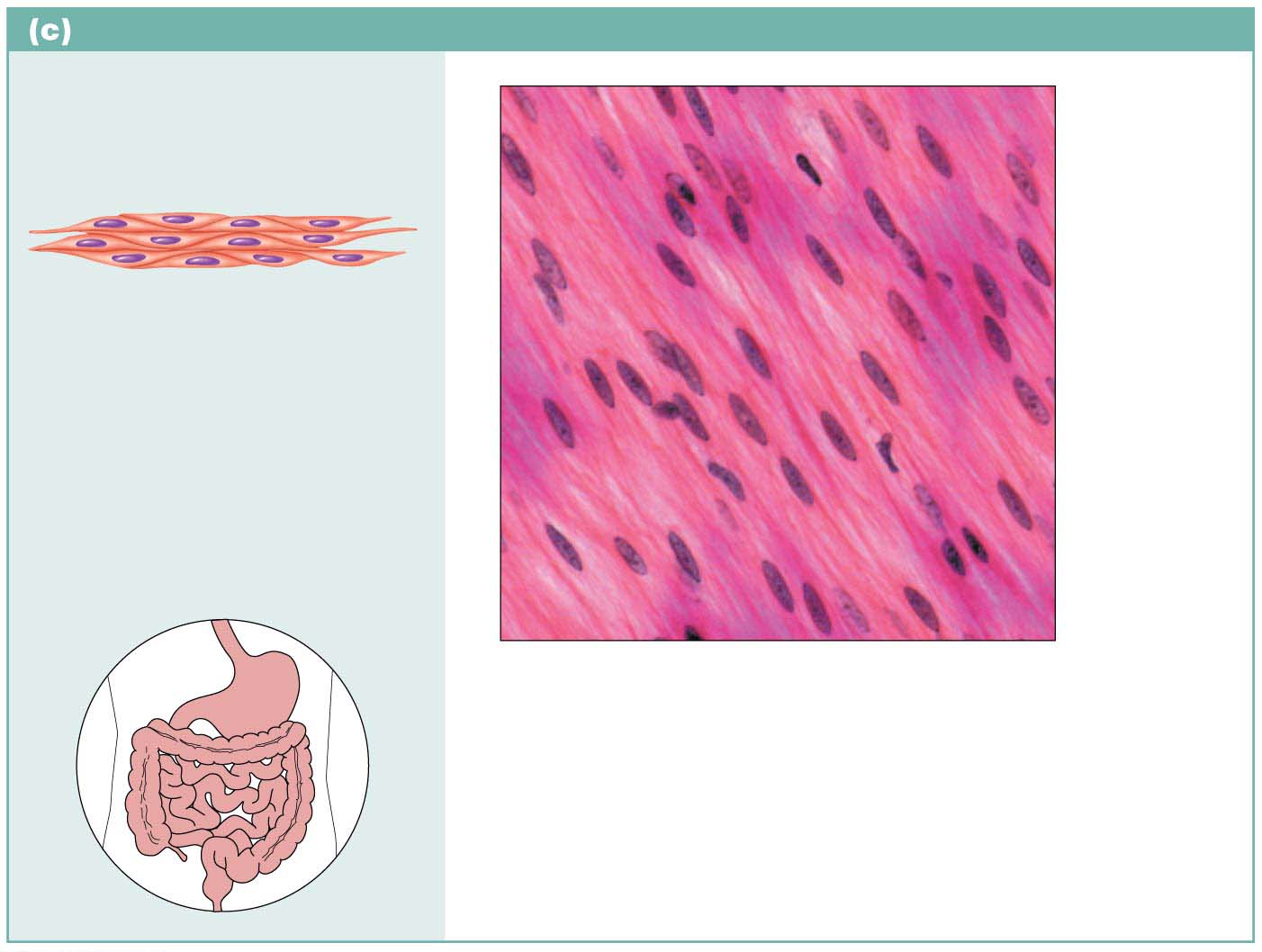 Smooth muscle
Description: Spindle-shaped
(elongated) cells with central
nuclei; no striations; cells
arranged closely to form sheets.
Nuclei
Function: Propels substances
or objects (foodstuffs, urine,
a baby) along internal
passageways; involuntary
control.
Location: Mostly in the walls
of hollow organs.
Smooth
muscle
cell
© 2016 Pearson Education, Inc.
Photomicrograph: Sheet of smooth muscle
from the digestive tract (500×).
Nervous Tissue
Branching cells
long cytoplasmic extensions
2 kinds of cells:
1.  Neuron- conducts impulse
2. Neuroglial- protects & supports neurons
loc--brain, spinal cord, nerves
4.5  Nervous Tissue
Main component of nervous system (brain, spinal cord, nerves)
Regulates and controls body functions
Made up of two specialized cells:
Neurons: specialized nerve cells that generate and conduct nerve impulses
Supporting cells that support, insulate, and protect neurons
© 2016 Pearson Education, Inc.
The Neuron
Dendrite:  short processes around cell body; receive impulses
Cell body: contains organelles
Axon: conducts impulses
Figure 4.10 Nervous tissue.
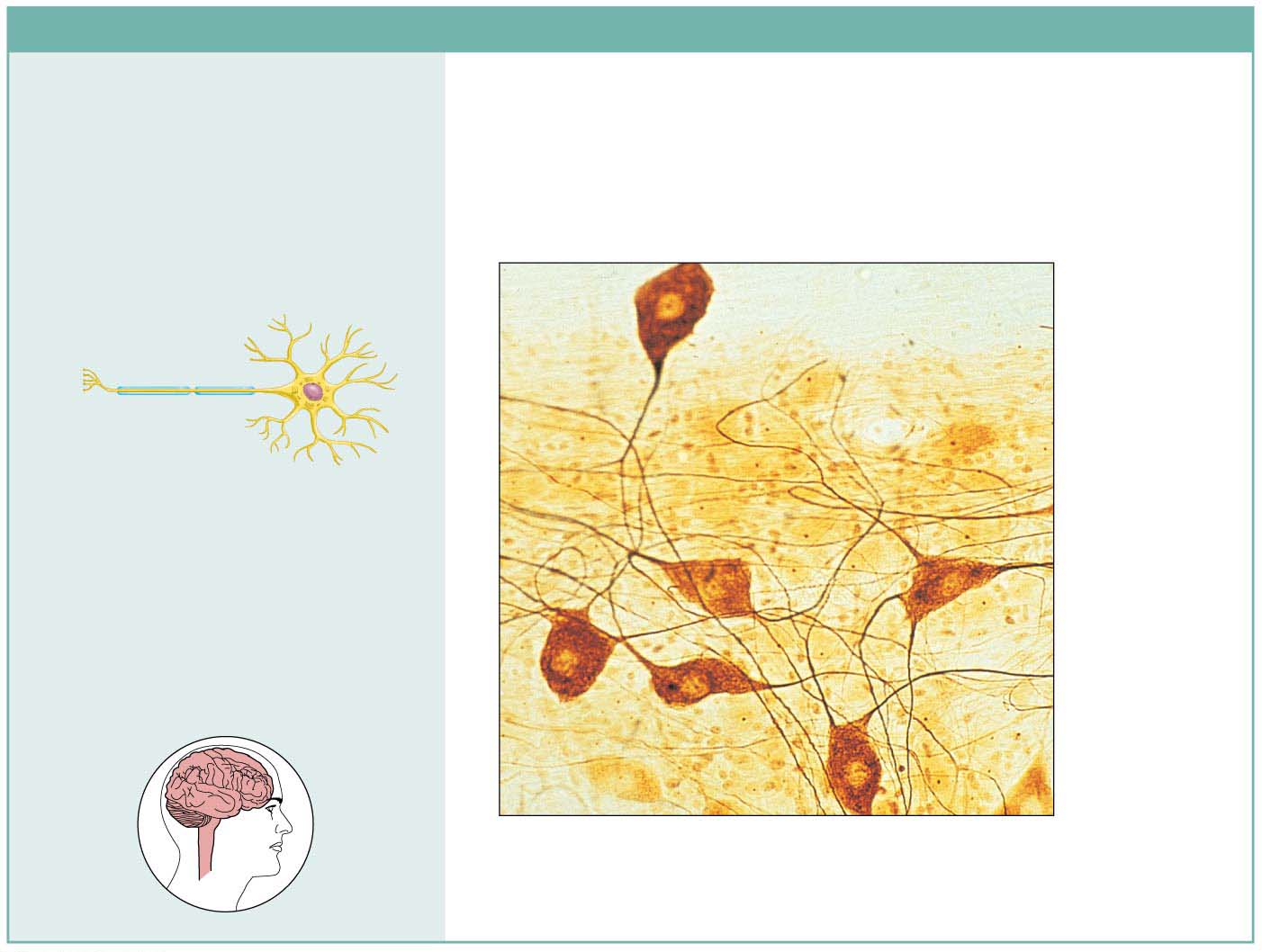 Nervous tissue
Description: Neurons are
branching cells; cell processes
that may be quite long extend
from the nucleus-containing
cell body; also contributing to
nervous tissue are nonexcitable
supporting cells.
Cell body
Neuron processes
Nuclei of
supporting
cells
Dendrites
Axon
Cell body
of a neuron
Function: Neurons transmit
electrical signals from sensory
receptors and to effectors
(muscles and glands); supporting
cells support and protect neurons.
Neuron
processes
Location: Brain, spinal
cord, and nerves.
Photomicrograph: Neurons (350×)
© 2016 Pearson Education, Inc.
Tissue Repair
External defenses
1.  Intact skin and mucosa
2.  Ciliary action of the cells in the respiratory tract.
3.  Strong acid in the stomach
4.7  Tissue Repair
When the body’s barriers are compromised, the inflammatory and immune responses are activated
Repair starts very quickly
Repair is the function of the inflammatory process
© 2016 Pearson Education, Inc.
Inflammation
4 cardinal signs of inflammation:
1.  Redness
2.  Heat
3.  Swelling 
4.  Pain
Tissue Repair
Initiated by growth factors (wound hormones) released by injured cells;
requires
a.  Cells to divide
b.  Cells to migrate
occurs by:
a.  Regeneration- replace with same kind of tissue
b. Fibrosis- replace with fibrous conn (scar)
Repair
Depends on:
a.  Type of tissue damaged
b.  Severity of injury
Responses to injury
1.  Inflammatory response- nonspecific and quick
works by getting rid of agent, preventing injury, and restoring the tissue.
2.  Immune response- specific, slow
works by id foreign material and attacking it
“inflammatory response” triggered by injured tissues
“inflam” means- to set on fire
Steps in Tissue Repair
I.  Tissue trauma= inflammation sets stage
a.  Injured cells release inflammation chemical.
B.  Chemical causes bl. Vess. To dilate and become permeable
c.  Wbc and plasma fluid leak into injured area
d.  Clot is constructed
e.  Excess fluid and debris removed by lymph or macrophages
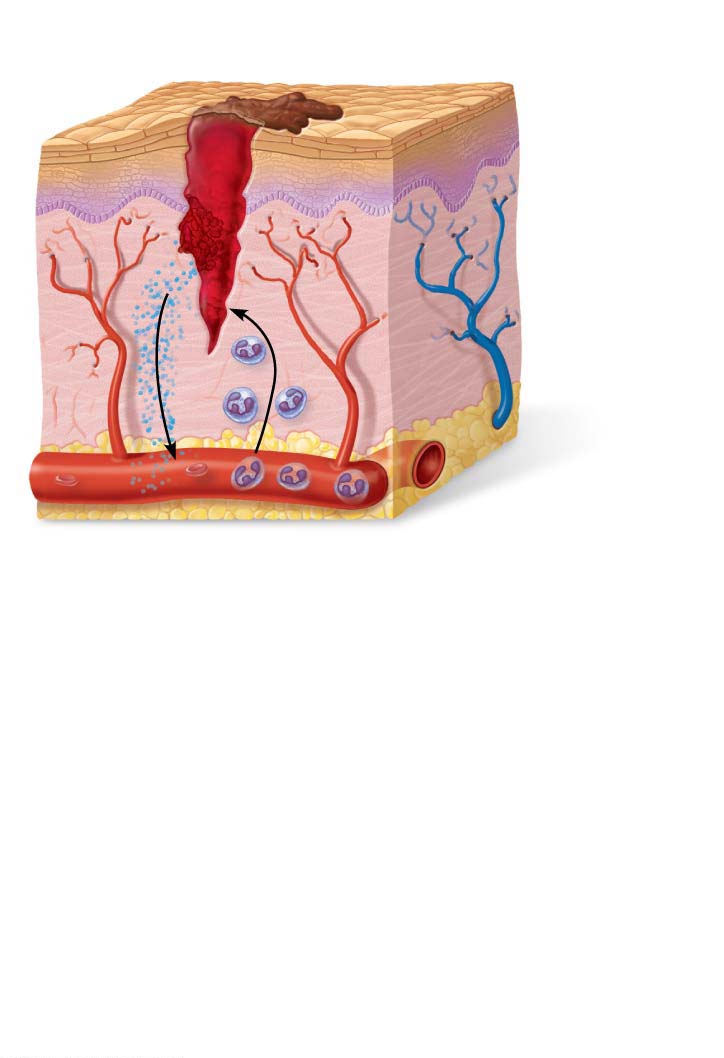 Scab
Blood clot in
incised wound
Epidermis
Vein
Migrating
white
blood cell
Inflammatory
chemicals
Artery
1
© 2016 Pearson Education, Inc.
Inflammation sets the stage:
Severed blood vessels bleed.
Inflammatory chemicals are released by
injured tissue cells, mast cells, and others.
Local blood vessels become morepermeable, allowing white blood cells, fluid,clotting proteins, and other plasma proteinsto seep into the injured area.
Clotting occurs; surface exposed to airdries and forms a scab.
Steps
II.  Organization- restores blood supply
a.  Blood clot replaced by granulation tissue (delicate pink w/ many fibroblasts that prod new collagen fibers)
b.  Macrophages digest original clot and deposit collagen fibers.
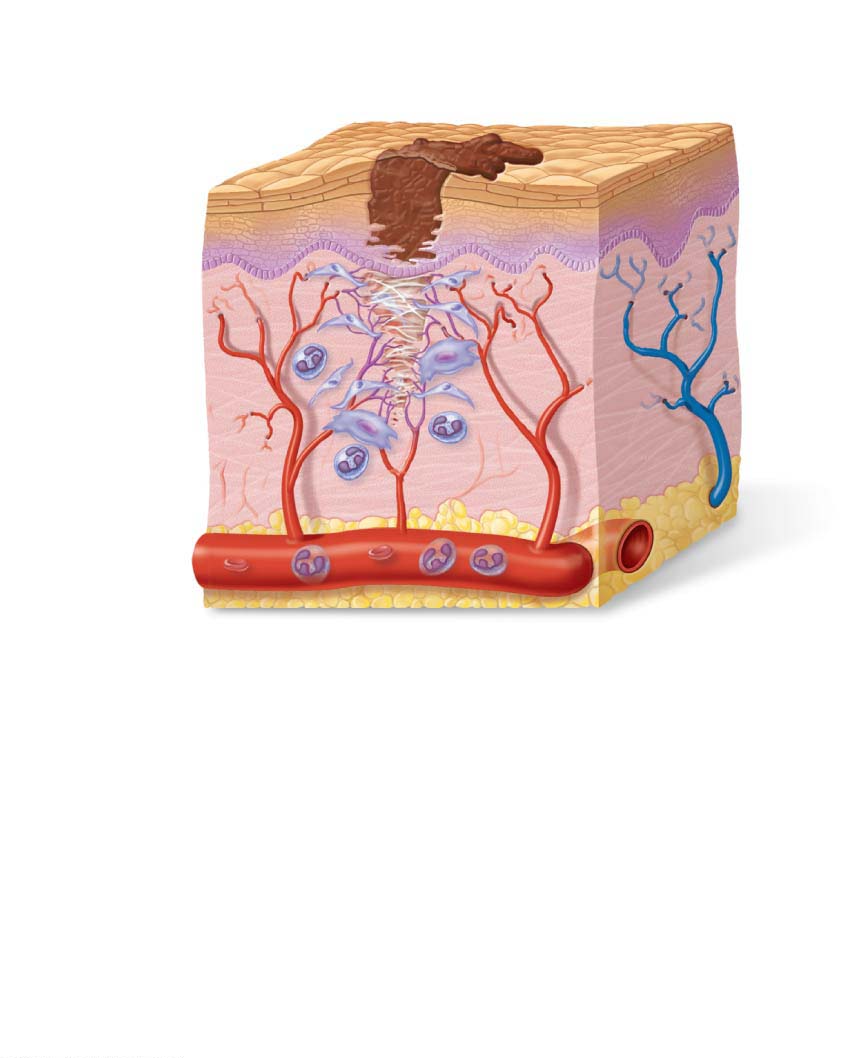 Regenerating
epithelium
Area of
granulation
tissue
ingrowth
Fibroblast
Macrophage
Budding
capillary
2
© 2016 Pearson Education, Inc.
Organization restores the blood supply:
The clot is replaced by granulation tissue,which restores the vascular supply.
Fibroblasts produce collagen fibers thatbridge the gap.
Macrophages phagocytize dead anddying cells and other debris.
Surface epithelial cells multiply andmigrate over the granulation tissue.
Steps
III.  Regeneration & fibrosis effect- permanent repair
a.  Surface epithelial regenerates under scab
b.  Scar tissue forms under surface
c.  Scab detaches

** wound- uses this process (I-III)
*pure infection- heals by regeneration only (no clots or scarring)
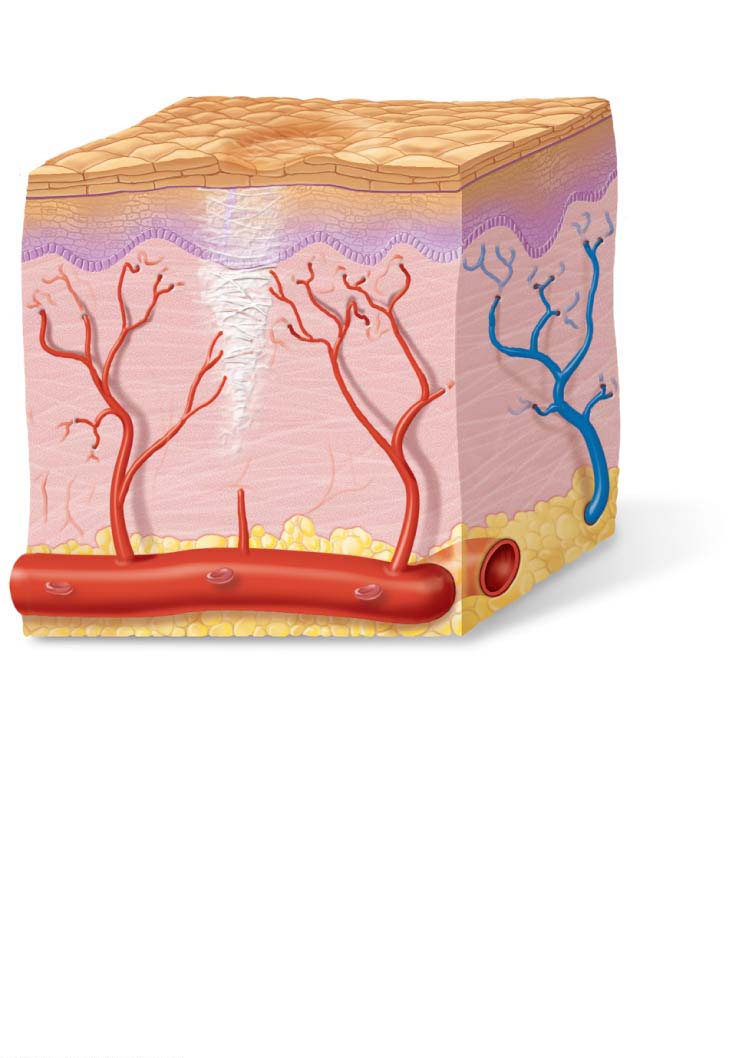 Regenerated epithelium
3
© 2016 Pearson Education, Inc.
Fibrosed area
Regeneration and fibrosis effect
permanent repair:
The fibrosed area matures andcontracts; the epithelium thickens.
A fully regenerated epithelium withan underlying area of scar tissueresults.
Regenerative Capacity of Different Tissues
Tissues that regenerate extremely well include:
Epithelial tissues, bone, areolar connective tissue, dense irregular connective tissue, blood-forming tissue
Tissue with moderate regenerating capacity:
Smooth muscle and dense regular connective tissue
© 2016 Pearson Education, Inc.
Regenerative Capacity of Different Tissues (cont.)
Tissues with virtually no functional regenerative capacity:
Cardiac muscle and nervous tissue of brain and spinal cord
New research shows cell division does occur, and efforts are underway to coax them to regenerate better
© 2016 Pearson Education, Inc.
Clinical – Homeostatic Imbalance 4.3
Scar tissue that forms in organs, particularly the heart, can severely impair the function of that organ
May cause the organ to lose volume capacity
May block substances from moving through organ
May interfere with ability of muscles to contract or may impair nerve transmissions
© 2016 Pearson Education, Inc.
Clinical – Homeostatic Imbalance 4.3
Scar adhesions may cause organs to adhere to neighboring structures, preventing normal functions
Scarring can potentially cause progressive failure of the organ, particularly the heart
© 2016 Pearson Education, Inc.